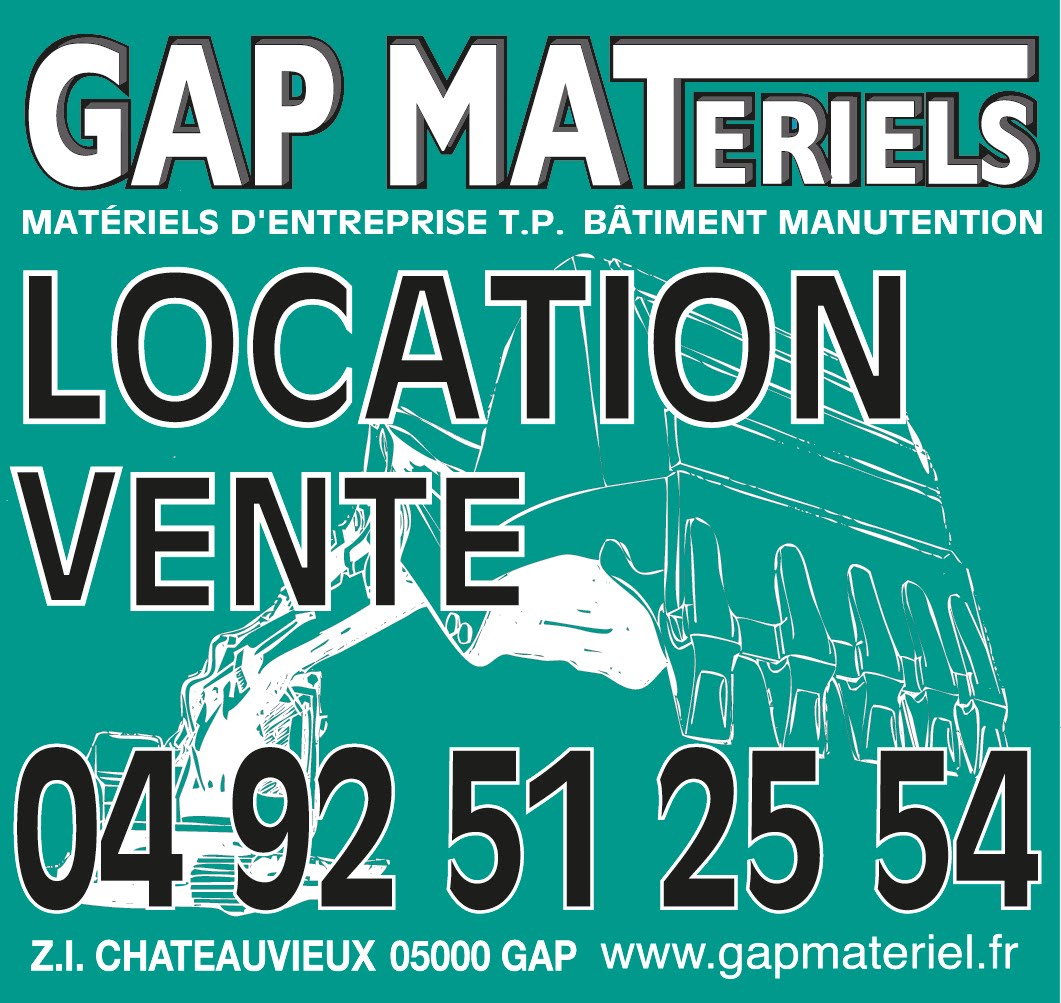 ACTION PROMO HIVER
CHAUFFAGE  EC 55
Chauffages air pulsé mobiles au fuel à combustion indirecte.
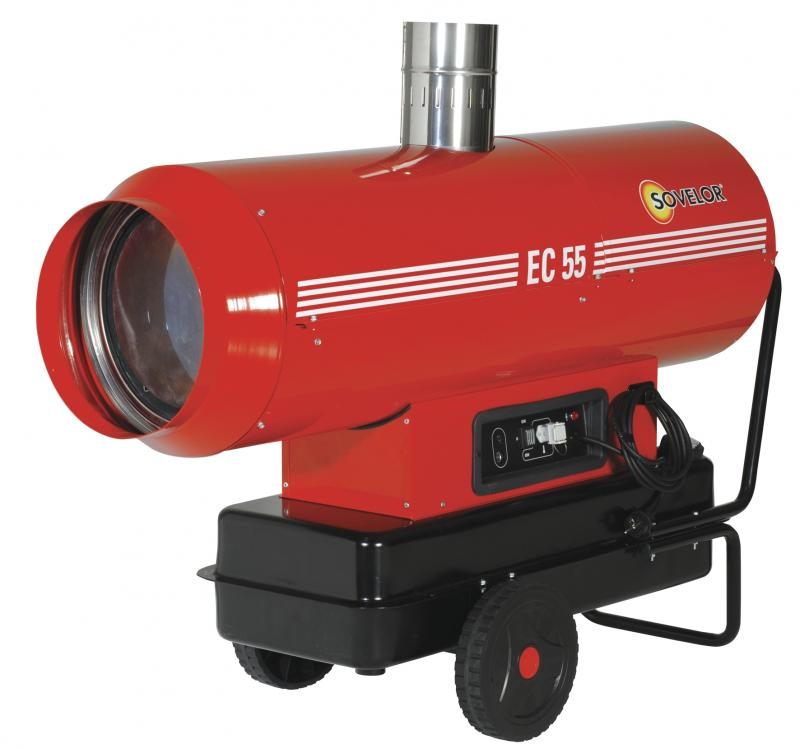 Disponible à la location ou à la vente
Idéal pour les atelier, chapiteaux, salle de réception…
Caractéristiques techniques
TYPE 	EC 55
Puissance calorifique maxi 		58.6 kW 
Carburant 						Fuel ou gasoil ou GNR
Débit d’air (à 70°) 				2.975 m³/h
Elévation de température 		66°C
Consommation fuel maxi 		4.64 kg/h
Alimentation électrique 			230 V / 50 Hz
Capacité réservoir 				65 litres
Puissance électrique 			850 W
Diamètre cheminée 				153 mm
Dimensions L x l x H maxi 		1435 X 555 X 940 mm
Diamètre raccordement gaine (1 voie) 	350 mm
Poids 							81 kg
ZI Châteauvieux-Plaine de Lachaup 05000 GAP 
       info@gapmateriel.fr        www.gapmateriel.fr
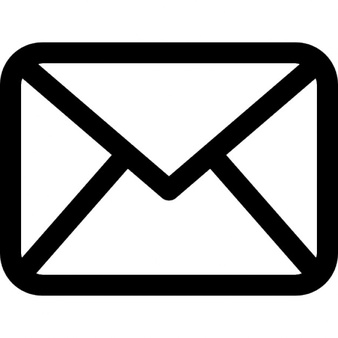 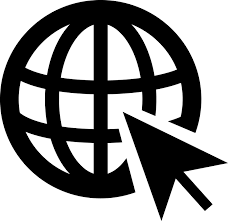